Oficina Pedagógica do Diagrama de Gowin / Seminário Temático Fluidos / Feira de Ciências 
Piúma-ES, Março de 2018
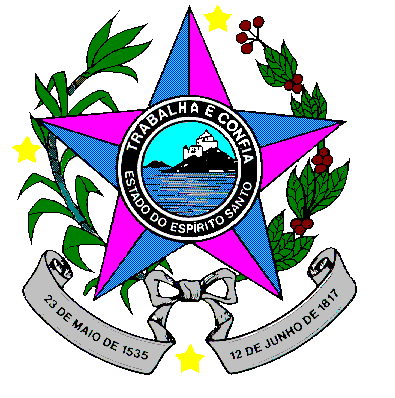 Teorema de Stevin – Vasos comunicantes
Alunos 2M04: Luan Nascimento, Afonso Arthur, Igor e Matheus Gusmão
Lucas Antonio Xavier - Orientador
lucas.perobas@gmail.com
Feira de Ciências da Escola Professora Filomena Quitiba
Fenômeno de interesse: FEIRA DE CIÊNCIAS e SEMINÁRIO TEMÁTICO
Teorema de Stevin conectado ao Diagrama de Gowin
Contexto: EEEFM: Professora Filomena Quitiba
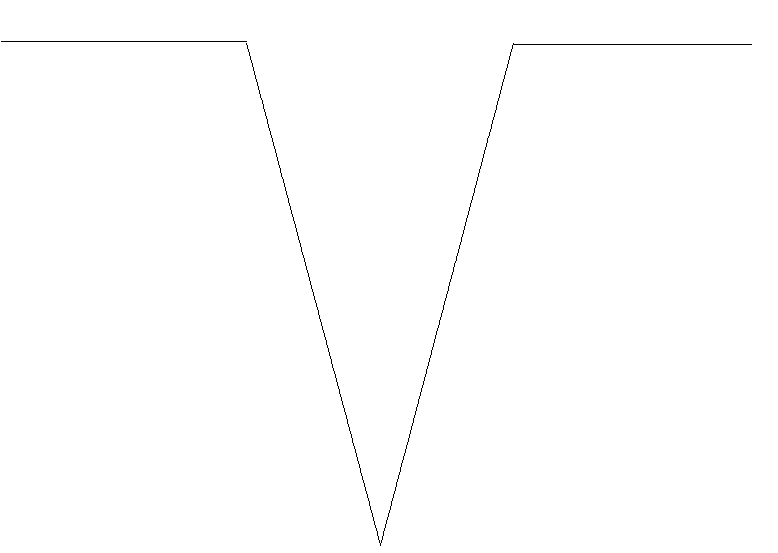 Domínio Metodológico
Domínio Conceitual
Questão básica: 
Como podemos descobrir a densidade da massa de uma forma desconhecida usando o teorema de Stevin?
Teoria:  teoria de Stevin (hidrostática)
O  resultado encontrado coincide com o que você esperava?
Sim, porque nós descobrimos a densidade da agua e do óleo.
Princípios: é a alteração de pressão produzida em um fluido em equilíbrio. Transmite-se integralmente a todos os pontos fluidos e as paredes do recipiente.
CONCLUSÃO: concluímos que as densidades obtidas experimental são próximas das densidades da literatura. Dessa forma pode-se concluir que o procedimento é valido e que possui certa confiabilidade.
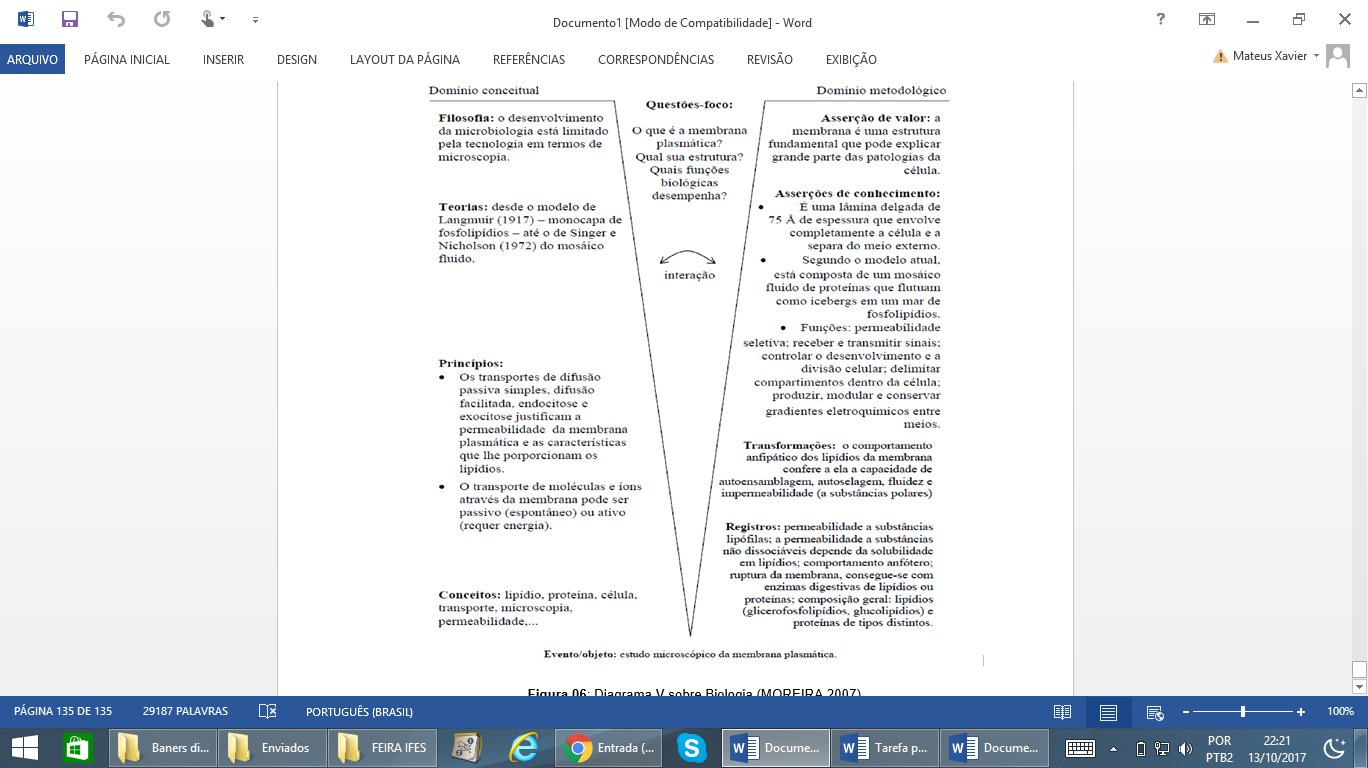 conceitos: tubo U  é usado para medir a diferença de  pressão entre os dois fluidos. A diferença de pressão e obtida através das formulas,
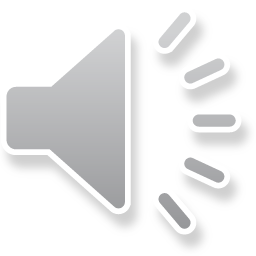 Transformações:
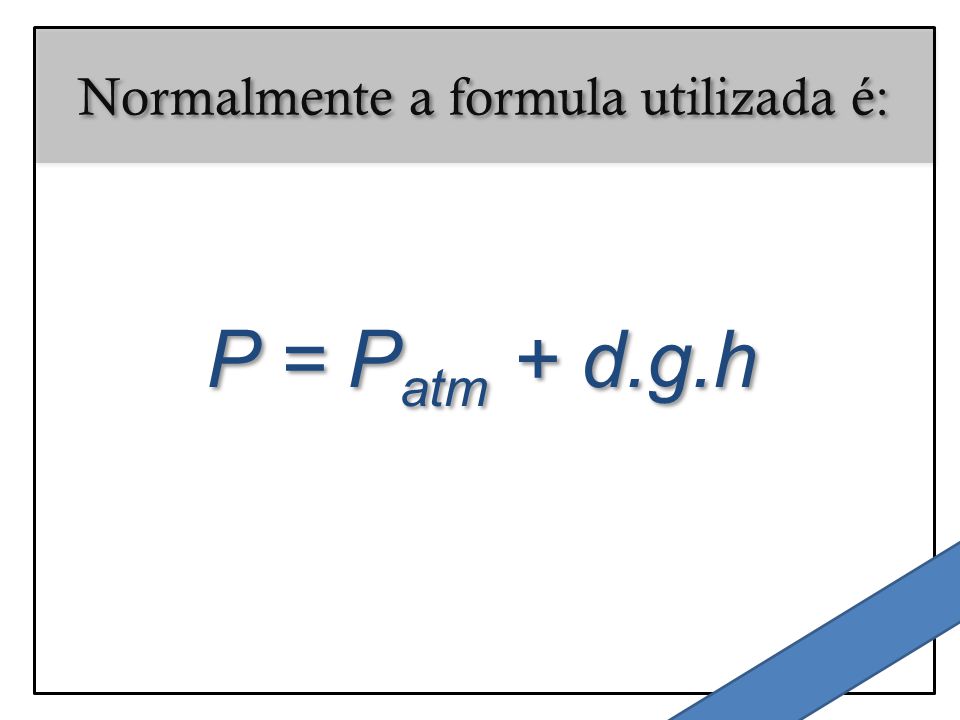 O que voce espera como resultado desse experimento?  Que podemos demostra que a formula deu certo e tambempra demostra que a densidade do óleo é maior que da água
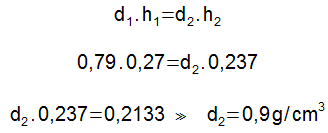 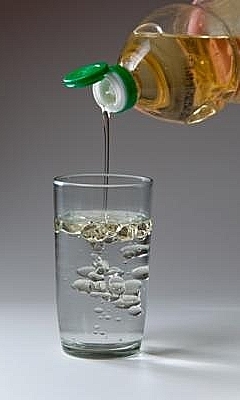 registros/ dados: livro de didático e internet.
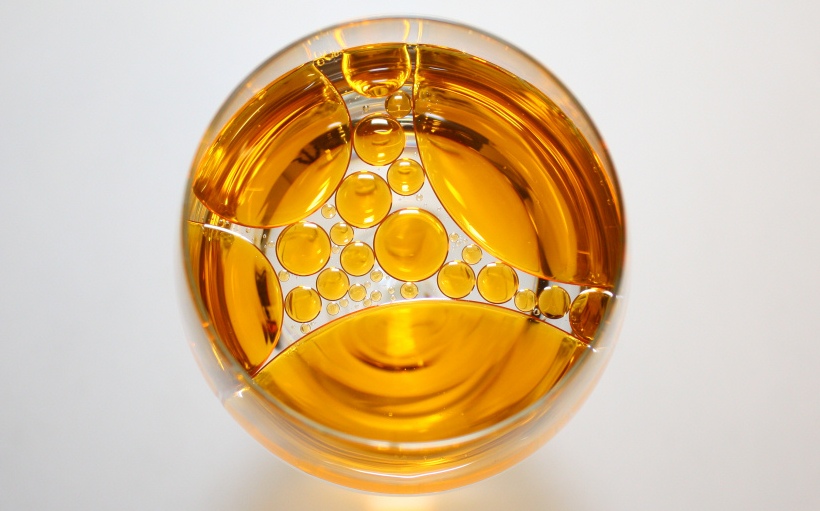 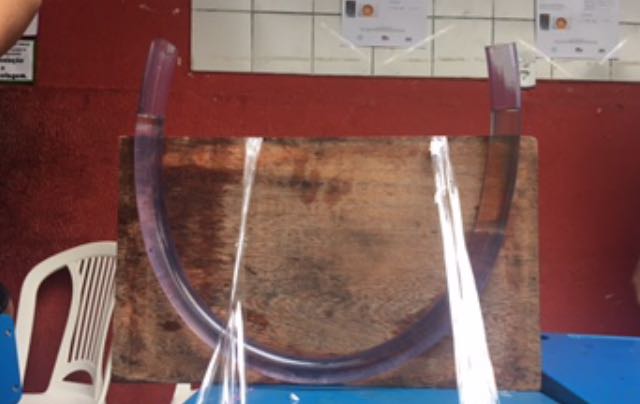 Evento: teorema de Stevin que 
o que foi: foi feito uma experiência para descobrir a densidade da agua e do óleo.
O que foi observado:  foi observado que a água e o óleo não se mistura.
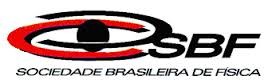 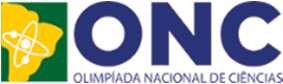